Biological variation is more than random noise
Bernhard Voelkl
University of Bern
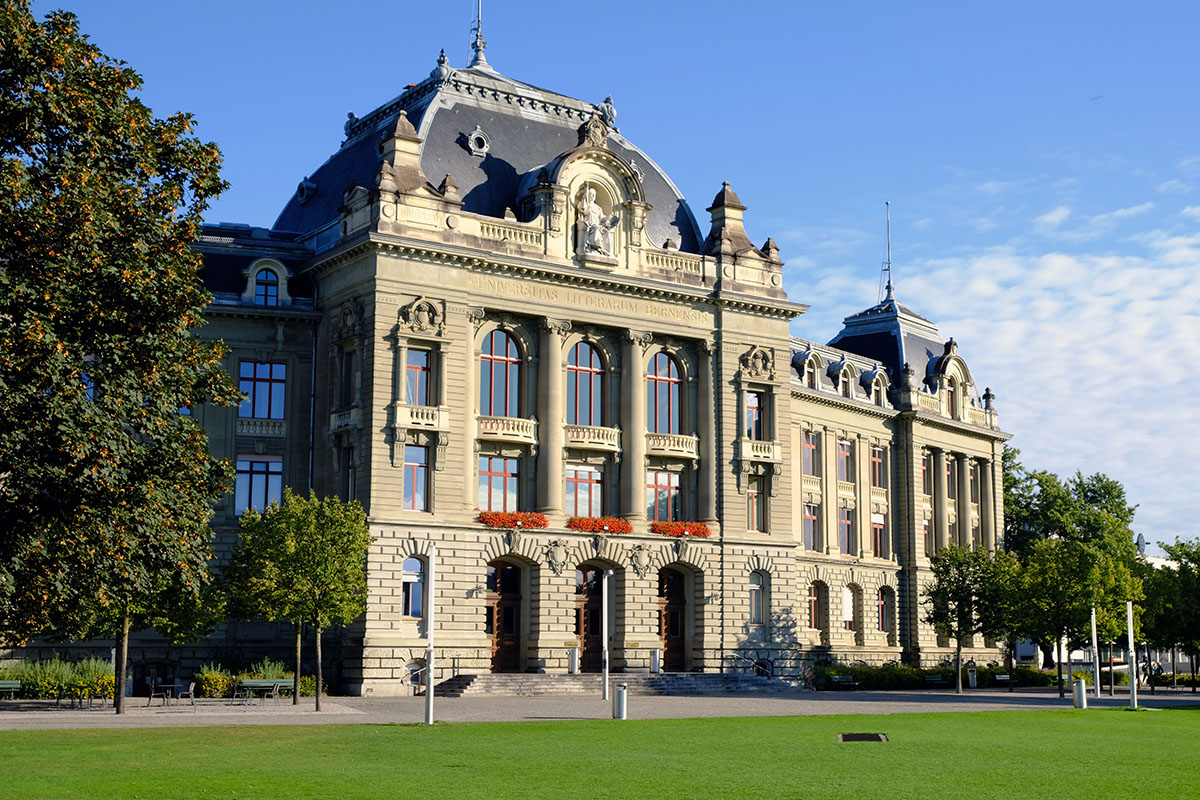 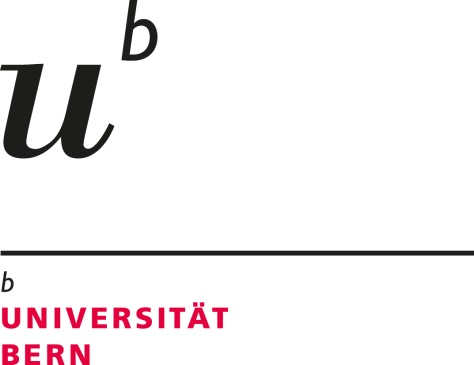 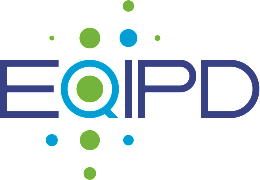 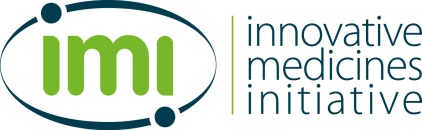 Replication of key studies in biomedical research
N=67
N=53
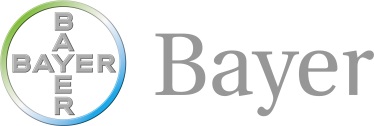 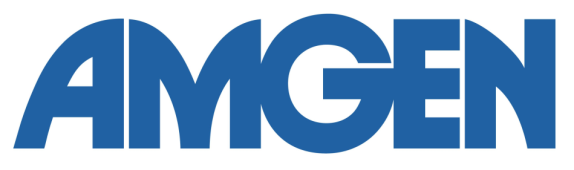 Prinz et al. 2011, Nature Reviews Drug Discovery		Begley & Ellis 2012, Nature
[Speaker Notes: 24 and 6 successful replications]
Survey by the journal Nature
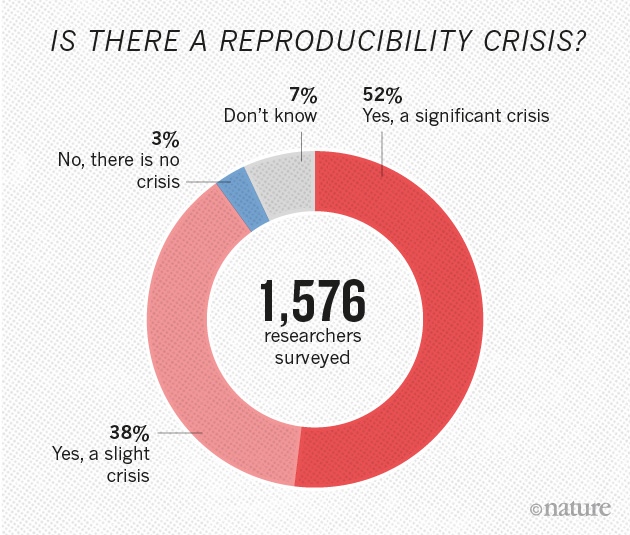 Baker, M. 2016, Nature News
[Speaker Notes: Monya Baker asked]
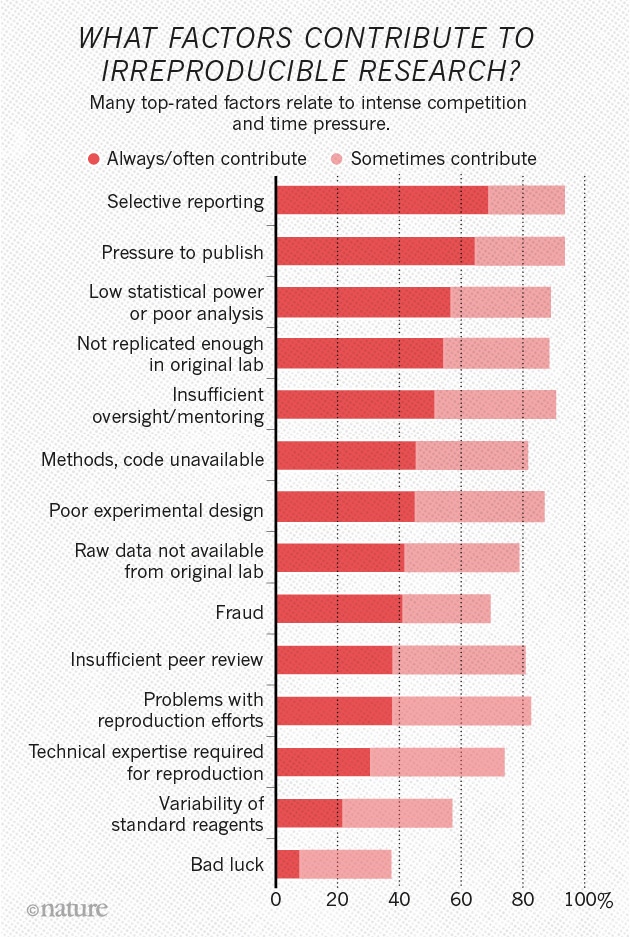 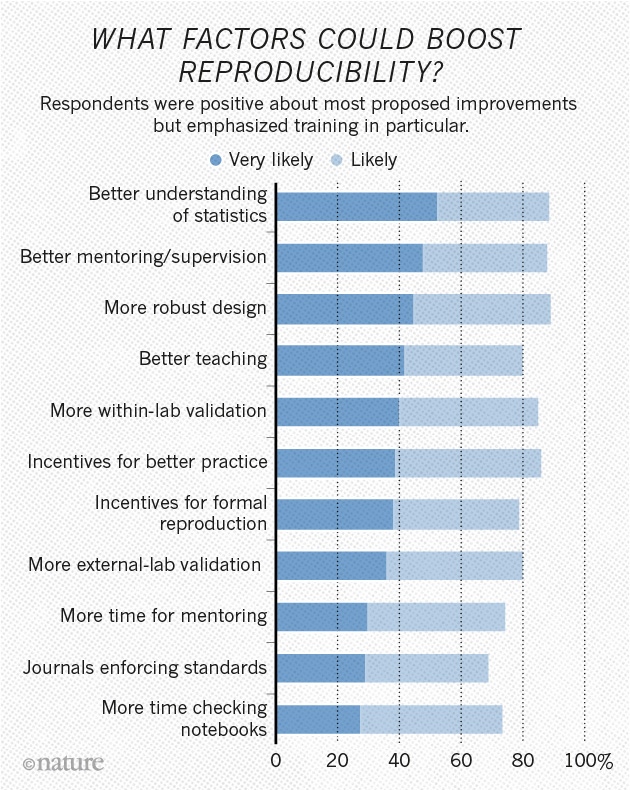 Baker, M. 2016, Nature News
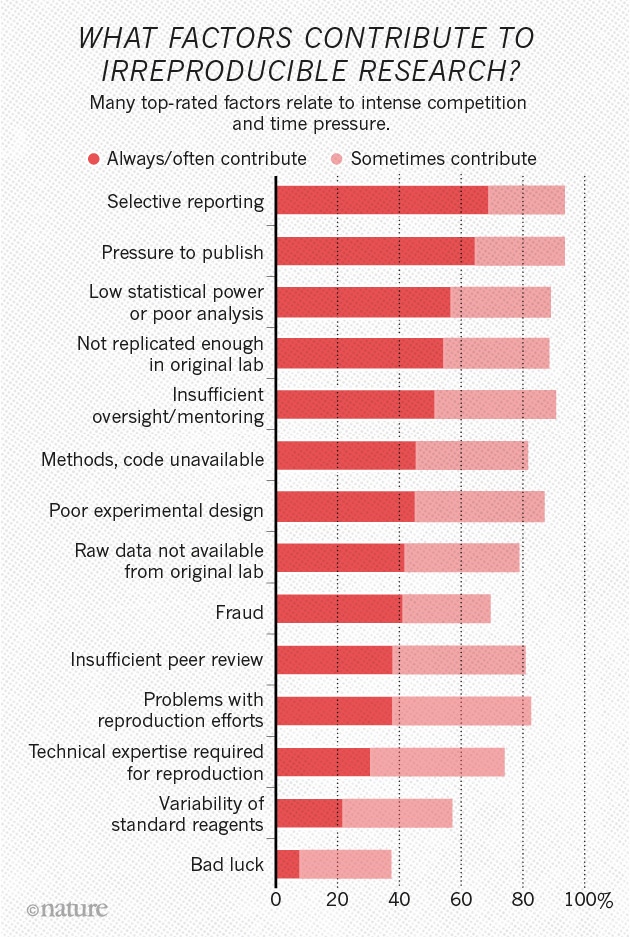 Pre-Clinical Research:
Validity of animal model

Variation in animal model
?
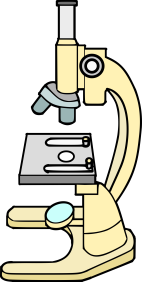 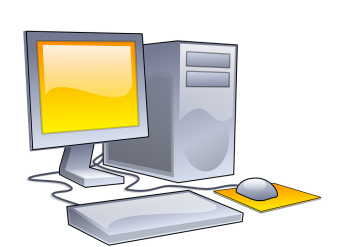 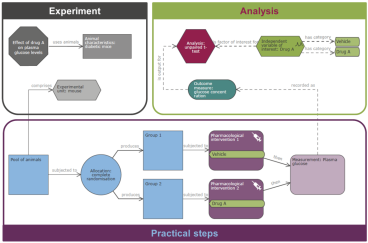 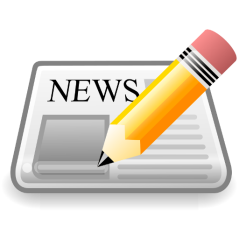 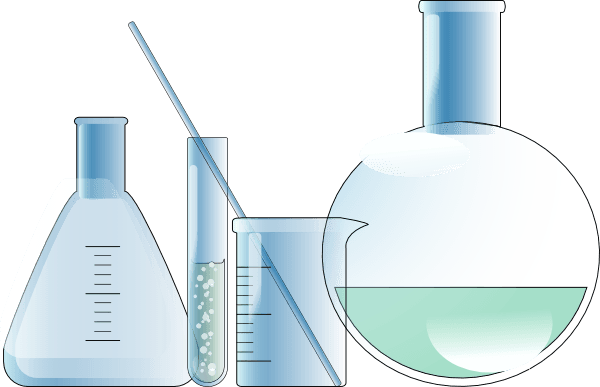 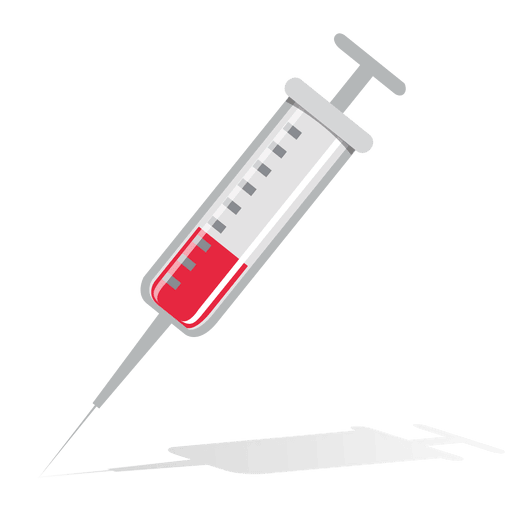 Study Design
Reagents
Model
Measurement
Analysis
Publication
Biological variation is more than random noise
Phenotype differences:

Genes
Strains (C57BL/6, DBA, ..)
Individual differences
Sex

Environment
G × E Interaction
Lab mouse    lab mouse
[Speaker Notes: Inbreeding Coefficient >99%]
Lab differences despite standardization
Genetics of Mouse Behavior: Interactions with Laboratory Environment
Crabbe et al. 1999, Science
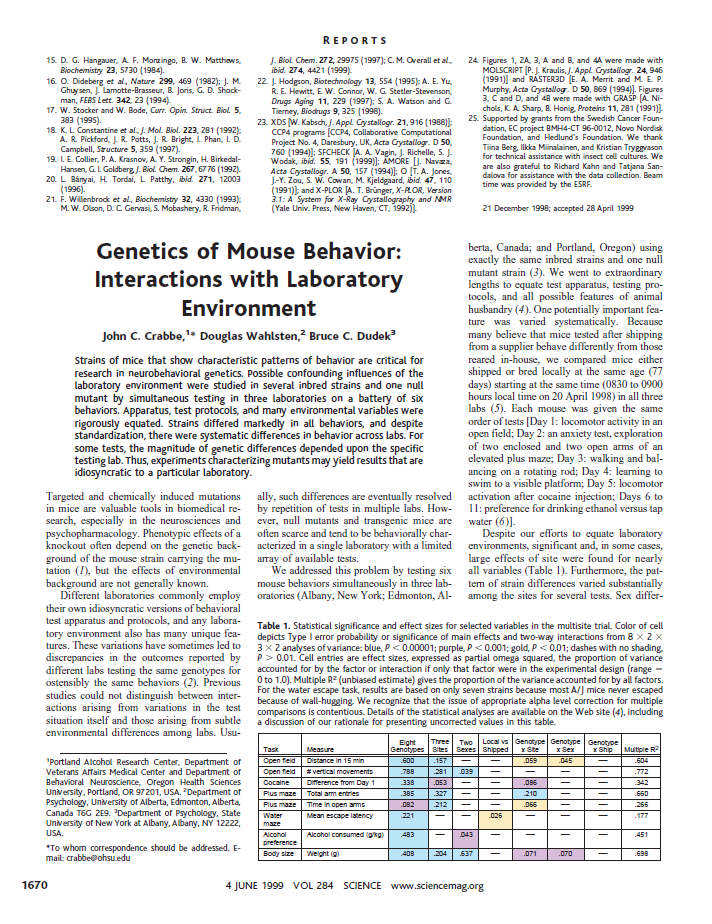 Standardization:
«We went to extraordinary lengths to equate test apparatus, testing protocols, and all possible features of animal husbandry»

Variables explicitly equated across laboratories included: apparatus, exact testing protocols, age of shipped and laboratory-reared mice, method and time of marking before testing, food, bedding, stainless steel cage tops, four to five mice per cage, light/dark cycle, cage changing frequency and specific days, male left in cage after births, culling only of obvious runts, postpartum pregnancy allowed, weaned at 21 days, specific days of body weight recording, and gloved handling without use of forceps. Unmatched variables included local tap water, requirement of filters over cage tops in Portland only, variation of physical arrangement of colonies and testing rooms across sites, different air handling and humidity, and different sources of batches of cocaine and alcohol.
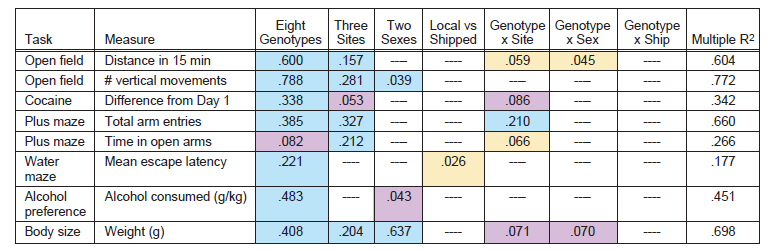 Lab differences despite standardization
Genetics of Mouse Behavior: Interactions with Laboratory Environment
Crabbe et al. 1999, Science
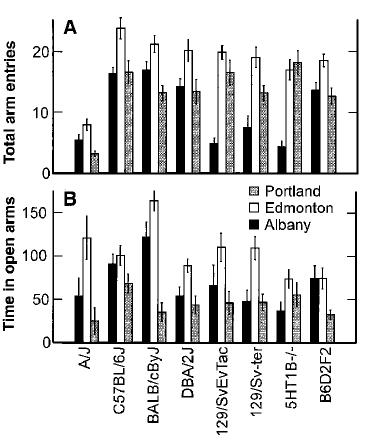 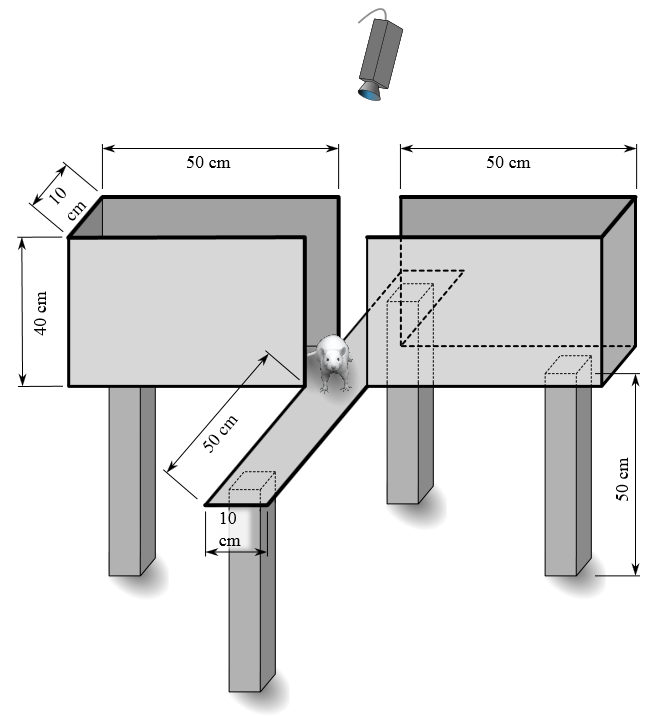 By Samueljohn.de - Own work, CC BY-SA 3.0, https://commons.wikimedia.org
Lab differences despite standardization
Genetics of Mouse Behavior: Interactions with Laboratory Environment
Crabbe et al. 1999, Science
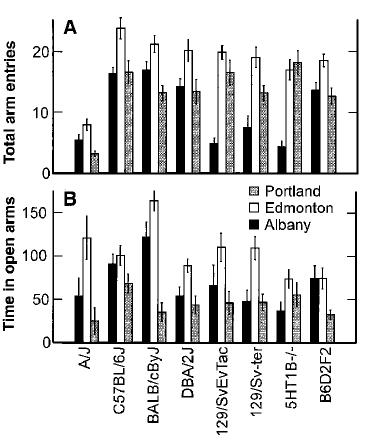 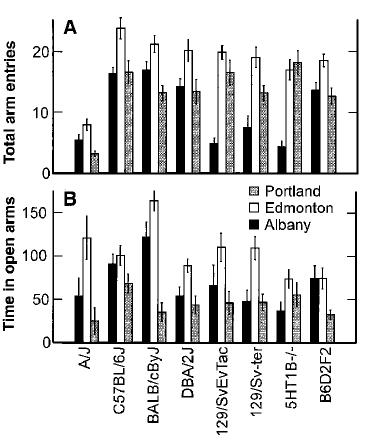 1
C57BL/6J
A/J
Lab differences despite standardization
Genetics of Mouse Behavior: Interactions with Laboratory Environment
Crabbe et al. 1999, Science
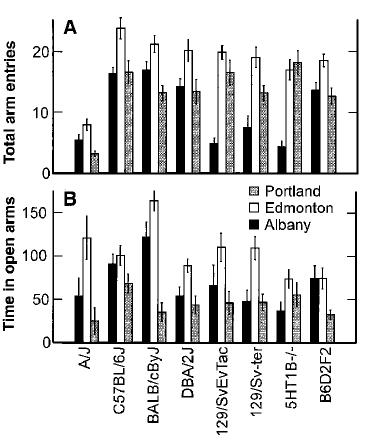 Edmonton
2
Albany
Lab differences despite standardization
Genetics of Mouse Behavior: Interactions with Laboratory Environment
Crabbe et al. 1999, Science
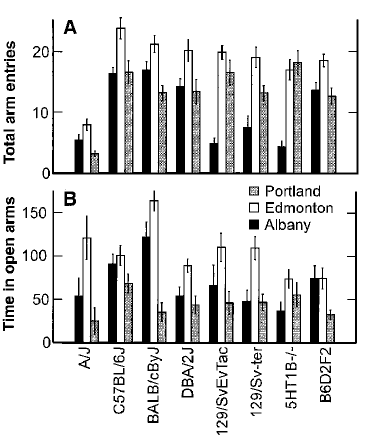 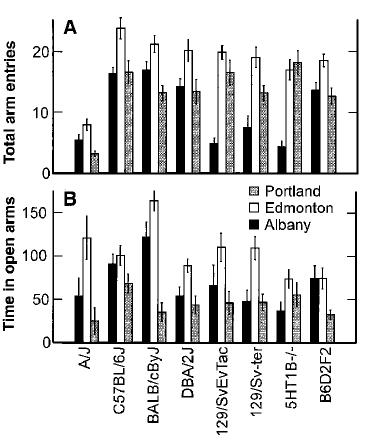 B6D2F2
5HT1B
3
The norm of reaction: an evolutionary concept
Trait
Norm of reaction
E(Y)X1
E(Y)X2
Environmental parameter X
Reaction Norm:
Function describing the relationship between an environmental parameter and the expected value for a specific trait for one genotype.
The norm of reaction: an evolutionary concept
Trait
Norm of reaction
E(Y)X1
E(Y)X2
Trait
Environmental parameter X
Norm of reaction:
function describing the relationship between an environmental parameter and the expected value for a specific trait for one genotype.
Environmental parameter X
Multi-laboratory studies: Diversifying the environment
Norm of reaction
Trait
Lab0
Environmental parameter X
Multi-laboratory studies: Diversifying the environment
Norm of reaction
Trait
Lab0
Lab1
Environmental parameter X
Multi-laboratory studies: Diversifying the environment
Norm of reaction
Trait
Lab4
Lab6
Lab3
Lab2
Lab5
Environmental parameter X
Multi-laboratory studies: Diversifying the environment
Norm of reaction
Trait
Lab7
Environmental parameter X
Multi-laboratory studies: Diversifying the environment
Norm of reaction
Trait
Lab10
Lab12
Lab8
Lab9
Lab11
Environmental parameter X
Multi-laboratory studies
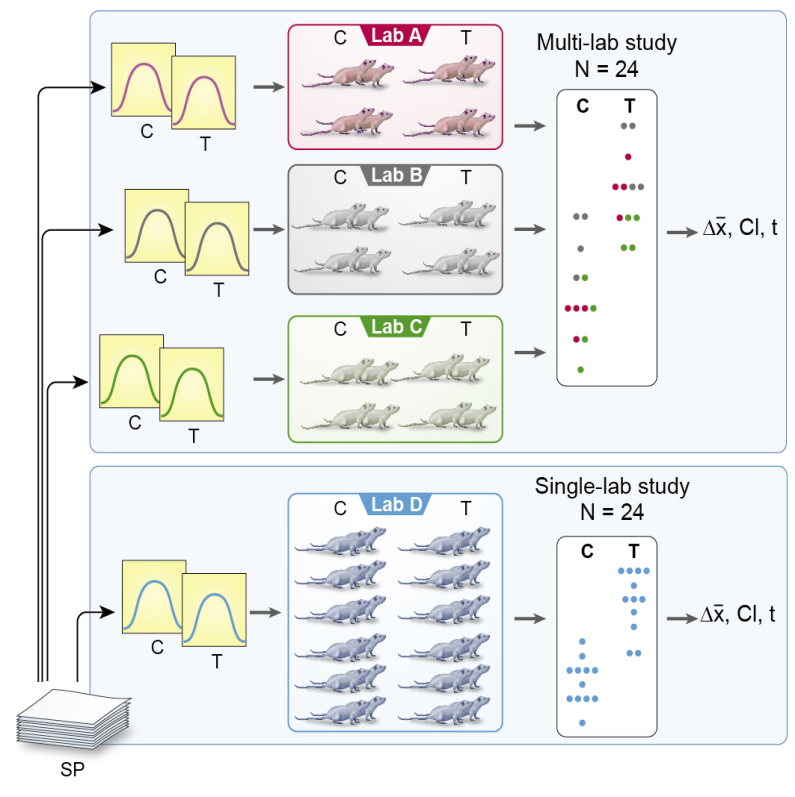 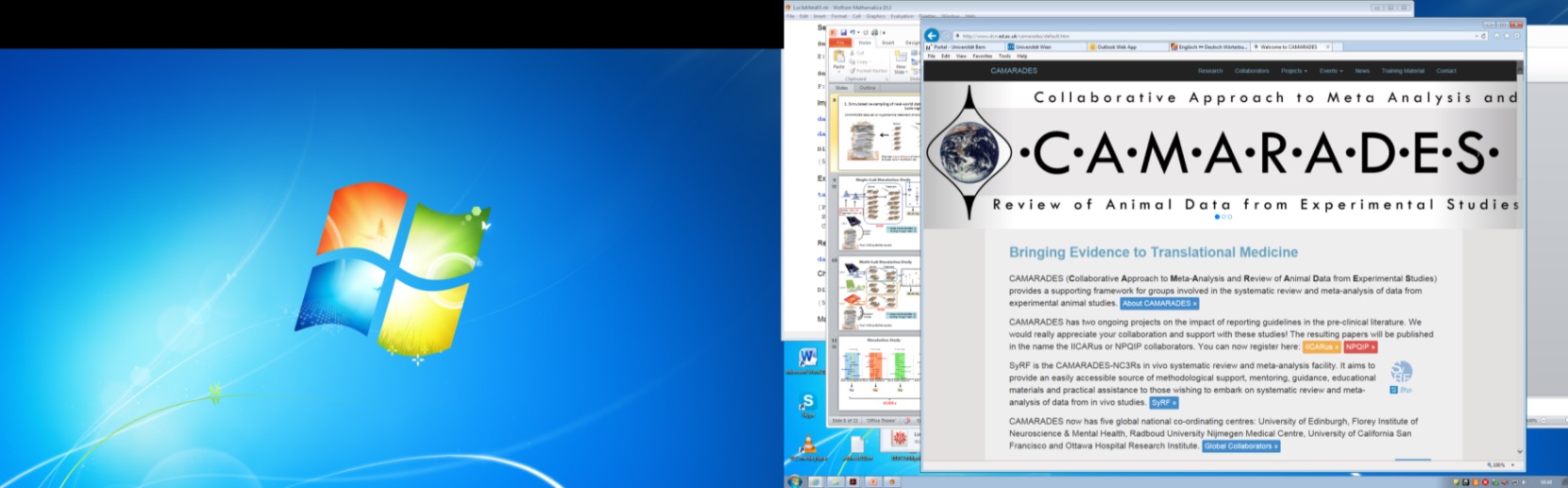 Multi-laboratory studies
1 Lab
2 Labs
3 Labs
4 Labs
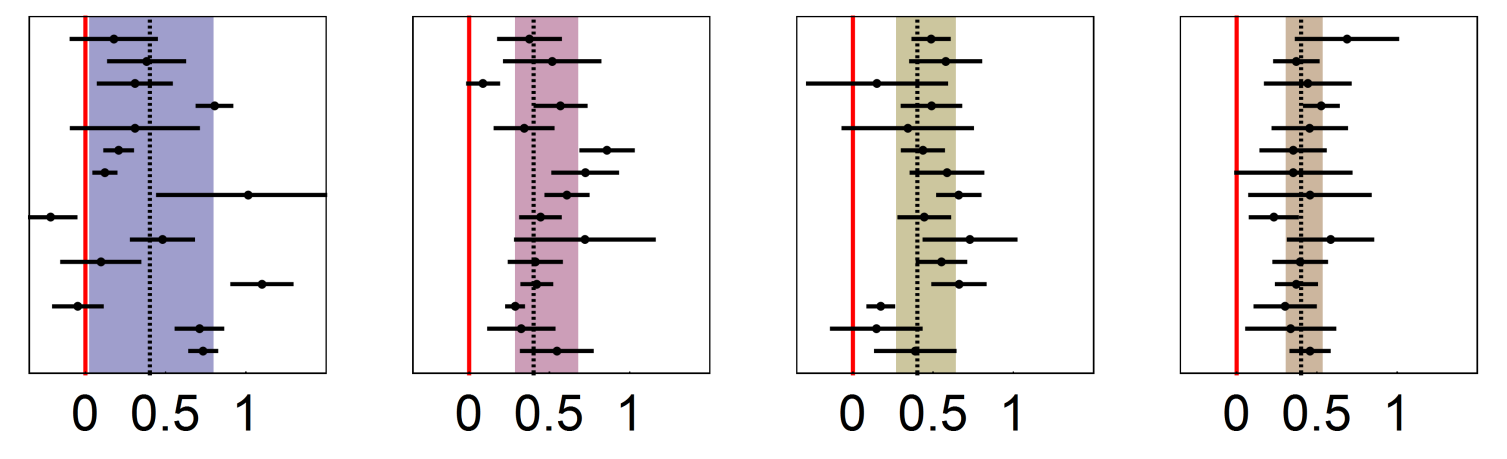 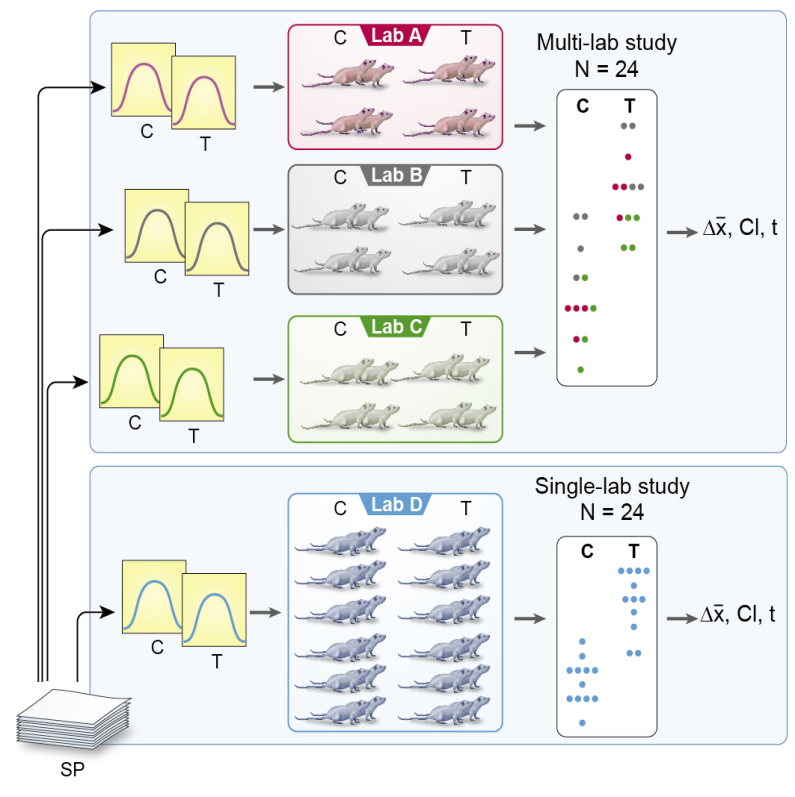 Simulated studies
Scaled means difference
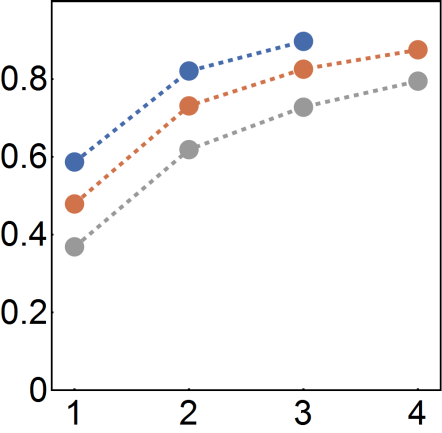 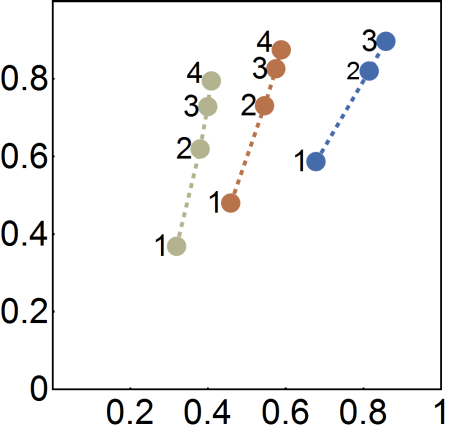 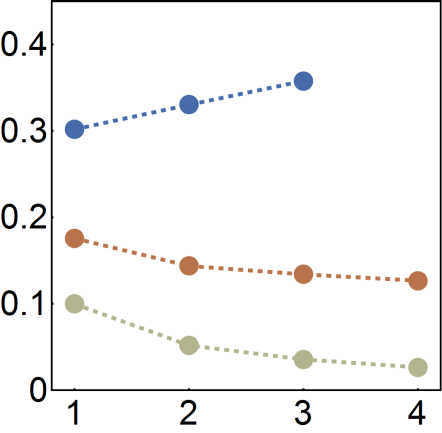 N=12
False negative rate
Coverage probability
Coverage probability
N=24
N=48
Number of labs
Widths of CI95
Number of labs
Including  2 - 4 laboratories increased coverage probability by up to 42 % without a need for larger sample sizes.
The Standardization Fallacy
Excessive standardization of every aspect of the study subject will lead to idiosyncratic results that cannot be reproduced under even slightly different conditions.
H. Würbel
Diversity of study samples and external validity
A single experiment will never capture the full diversity in traits and responses to treatments existing in any animal model.

Highly standardized single-laboratory studies are therefore a source of poor reproducibility because they ignore biologically important variation.

Multi-laboratory studies (and other ways of creating more diverse study samples) provide effective means to improve reproducibility in bio-medical research.

We have a moral obligation to prevent wasting animals and resources for non-reproducible and hence inconclusive research.
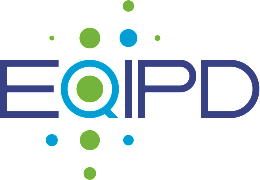 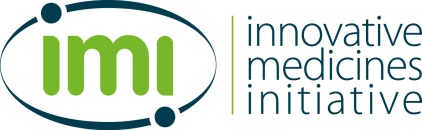